Московский методолого-педагогический кружок
Инструментарий ММПК
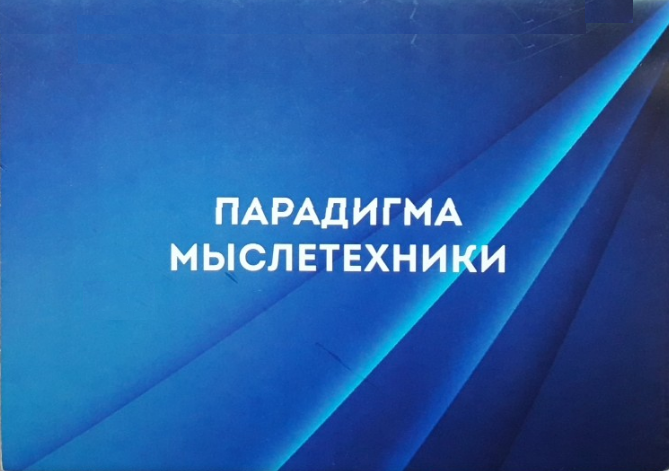 Парадигма аналитики
22 схемы
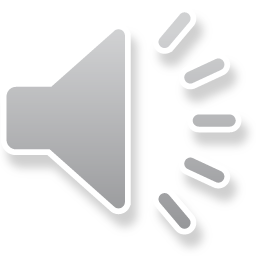 2018 г.
1. ЦИВИЛИЗАЦИОННАЯ АНАЛИТИКА
Страна
уровни
развитости цивилизации
всеобщая схема бытия
уровни
развитости страны
эмпирический материал
многослойный корпус оснований
Рефлексия «жизни» страны
анализ
Эмпирическая реконструкция
Послойное введение средств анализа
Построение глобального портрета сообщества стран
Постановка проблем (проблемного поля)
Рефлексивное пространство, в которое включен механизм мышления с иерархией уровней критериального (понятийного) обеспечения с раскрытием материала реконструкции бытия «страны» как цивилизационной единицы.
Введение принципиальной глобальной проектной установки
Конкретизация установки
Оглавление
2. ФУНКЦИОНАЛЬНО-БЛОЧНАЯ КОНСТРУКЦИЯ СТРАНЫ
А
метасистемная динамика
территория
цивилизационная динамика
АК
3
КА
динамический образ страны
в цивилизационном подходе (функционарный)
4
пирамида
абстракций
1
2
5
функциональная структура
Функциональные блоки обладают относительной
самостоятельностью в сопряжении трех уровней:
1) структурной;
2) системной;
3) метасистемной (универсумальной).
1. Культура и духовная сфера
2. Народное бытие
3. Государственное управление
4. Деятельностная сфера
5. Экономическая сфера
Оглавление
3. ТИПОЛОГИЯ СОВМЕЩЕНИЙ РАЗЛИЧНОГО
рядоположенность
предсистема
предструктура
система как нечто
структура
макросистема
Различия уровней совмещенности единиц целого как части универсума.
нечто в универсуме
Оглавление
4. ТИПЫ ДИНАМИЧЕСКИХ СОПРЯЖЕНИЙ В БЫТИИ «НЕЧТО»
Противоположности входят в отношения, порождая различные варианты динамики.
развитие
гибель
кризис
«заболевание»
временная дестабилизация
(самовосстановление)
функционирование
(«пульсация»)
становление
Оглавление
5. ТИПЫ РЕАГИРОВАНИЯ «НЕЧТО»
активизация 
(внутренне-внешняя)
нереагирование
внутреннее
реагирование
активизация 
(саморазвитие)
внутреннее-внешнее 
реагирование (для-иного)
активизация 
(вынужденное развитие)
активизация 
(самодеградация)
внутреннее-внешнее 
реагирование (для-себя)
активизация 
(вынужденная деградация)
активизация
(внутренняя)
В реагировании инициирующую роль внутренней динамики играет «самость», выраженная в образе последнего, интегрального типа.
интегральный образ реагирования носителя «самости»
Оглавление
6. ЦИВИЛИЗАЦИЯ: ЕЁ ТИПЫ И КОМПОНЕНТЫ
становление цивилизаций
формная направленность
бытие управления
морфологическая направленность
крайние цивилизационные типы
разрушающая
цивилизация
бытие высших критериев
(культура и духовность)
цивилизация
(совмещение «сил»)
бытие социума
цивилизация с моментами
направленности «сил»
Цивилизация - результат совмещения трех источников сил, подчиненных общему «закону» универсума, диалектической динамике противоположностей в их цикличности. Типы цивилизаций возникают в онтологической акцентировке и выделении ведущей силы.
созидающая
цивилизация
общая типология цивилизаций
цивилизационное 
целое
духовно-
культурная
цивилизация
управленческая
(прагматическая)
цивилизация
народная
цивилизация
Оглавление
7. ИНДИВИДУАЛЬНАЯ ЖИЗНЕДЕЯТЕЛЬНОСТЬ И ТИПЫ ОТНОШЕНИЯ К ОКРУЖАЮЩЕМУ МИРУ
В бытии человека как природного организма началом активности выступает возникновение потребности в чем-то, 
а концом цикла активности - удовлетворение потребности.
=


=
=
Тип отношения к найденному вовне:
- либо прямое присвоение,
- либо его преобразование,
- либо адаптация к нему по содержанию потребности.
Оглавление
8. КОНФЛИКТ И ПРИХОД К СОГЛАСОВАННЫМ ДЕЙСТВИЯМ, СОВМЕСТНОСТИ БЫТИЯ
конфликт
согласование
возврат в потребление
согласованные действия
Единица социума - совместное бытие, возникающее 
в ходе преодоления конфликтов по поводу устремленности 
к владению «одним и тем же» предметом потребности.
Оглавление
9. РЕФЛЕКСИВНАЯ САМООРГАНИЗАЦИЯ В ПРЕОДОЛЕНИИ ЗАТРУДНЕНИЙ В ДЕЙСТВИЯХ
И КРИТЕРИАЛЬНОЕ ОБЕСПЕЧЕНИЕ
затруднение в действии
затруднение в рефлексии
использование
критерия в рефлексии
критериальное 
снабжение
рефлексивная
коммуникация
При появлении затруднений в действии осуществляется рефлексивный выход, реализация функций реконструктивного «портретирования» ситуации, ее критики и коррекции способа действия. При затруднении в рефлексии вводятся критерии разного уровня абстрактности, порождаемые в коммуникации, в позиции «арбитра», преодолевающего дискуссионное противостояние.
Оглавление
10. МЕТААРБИТРАЖ В АРБИТРАЖНОЙ КОММУНИКАЦИИ
И ПРИХОД К ВЫСШИМ АБСТРАКЦИЯМ
исходная
коммуникация
арбитражная
коммуникация
иерархия 
абстракций
А
АК
АК
При затруднении в коммуникации осуществляется ее рефлексия и создание вторичной коммуникации с акцентировкой на позицию арбитра, введения позиции метаарбитра.
В ней конструируются высшие абстракции и иерархия абстракций.
Оглавление
11. ОБЪЕКТНО-ОНТОЛОГИЧЕСКИЕ ТИПЫ
организованность
АК – «правильная» конкретизация формы
КА – «неправильная» конкретизация формы
АК
МФ
МФ – максимальное пренебрежение морфологии к форме
ФМ – минимальное пренебрежение морфологии к форме
форма
морфология
КА
ФМ
В любом «нечто» как системе различаются форма (требование) и морфология (ресурс), которые совмещаются в организованности. В случае универсума, как объекта аналитики, форма является высшей абстракцией и предполагает как «правильную» конкретизацию (А  АК), так и «неправильную» (АК  КА) под воздействием морфологии, а морфология демонстрирует как максимальное пренебрежение к форме (М   МФ), так и минимальное (МФ  ФМ). 
Так появляется семь типов сопряжений.
3
Семь типов сопряжений
формы и морфологии
4
6
1
5
7
2
Оглавление
12. ОБЪЕКТНО-ОНТОЛОГИЧЕСКИЕ ГРУППЫ
РЕАГИРОВАНИЯ «НЕЧТО»
3
1 – «для-себя»
2 – «для-иного»
4
6
1
5
7
2
В типологии акцентировок в сопряжении противоположностей различаются те, которые соответствуют проявленности в универсуме и они находятся в «зоне» 4, 5, 6, 7, 3, в которой предельные типы не фиксируются в непосредственном мышлении, требуют особого типа мышления при идентификации с первооснованиями.
Оглавление
13. СОЦИОТЕХНИЧЕСКАЯ ЕДИНИЦА
КАК ДЕЯТЕЛЬНОСТНАЯ КООПЕРАЦИЯ
1. Заказчик
1
2
Упр.
2. Управленец с сервисом
3. Исполнители с сервисом
3
Исп.
Исп.
В мире деятельности, при порождении индустрии, единица кооперативных систем включает типы позиций, системообразующей из которых выступает «управление». Управленец реализует «технологический цикл» (Т-цикл), реагируя на заказ, от понимания заказа и его принятия, до предъявления продукта заказчику.
Оглавление
14. ПЕРЕХОД К УПРАВЛЕНЧЕСКИМ ИЕРАРХИЯМ
уп.
управленческая
кооперация
иерархия
исполнительская
кооперация
При наличии затруднения в управлении одним из вариантов
его преодоления является разделение труда управленца
и вторичное восстановление целостности в управленческой
иерархии.
Оглавление
15. РЫНОЧНАЯ ТОРГОВЛЯ
банк
«денежный»
сервис
участие в торговле
снабжение
обмен
«товар - товар»
обмен
«товар - деньги»
накопление
распределение
обмен
«деньги - деньги»
обмен
«деньги - денежные 
обязательства»
Снабжение деятельностных коопераций может быть рыночным, с участием банковского сервиса и выделением типов обмена. На этой основе выделяется «Экономический цикл» (Э-цикл), если вводится цикл оборота денежной массы в форме капитала, предназначенного для получения прибыли.
Оглавление
16. СУБЪЕКТИВНОЕ СОВЕРШЕНСТВОВАНИЕ
НА УРОВНЕ ОКУЛЬТУРИВАНИЯ И ОДУХОТВОРЕНИЯ
наука
предметная
образование
надпредметная
(философия)
способности
к действию
на основе 
сущности
культура
высшие знания 
об универсуме
самоорганизация 
духовного типа
о первопричинах
Наука вводит абстрактные конструкты как выразители познанного в созерцании, передавая конструкт философскому обобщению и синтезированию дифференциальных
абстракций в мировоззренческие конструкты, по «сути бытия». В поиске первопричин осуществляется переход к духовному становлению за счет субъективной идентификации с первопричинами и к духовной самоорганизации.
Оглавление
17. ЛОГИЧЕСКАЯ ДЕДУКЦИЯ В МЫСЛИТЕЛЬНОМ ПРОСТРАНСТВЕ
дедуктивный
путь
от высших
абстракций
PА
«знание»
высшего уровня
PА
S
1
«уточняемый»
предикат
S
S
S
S
P
P
P
P
шаг
дедуктивного
«уточнения»
PА
PАК
АК
КА
А
А
PА
«уточняющий»
предикат
«знание» менее
высокого уровня
PАК
S
S
P
P
S
S
АК
КА
2
3
PА
PАК
При выделении абстракций в качестве критериев рефлексивного мышления и средств построения высказывания, их иерархизация по уровням абстрактности позволяет вводить процедуру «конкретизации» (дедукции), альтернативную процедуре «дополнения», вторичной конкретизации и т.п., имеющей характер «уточнения» содержания мысли.
PА
PА
PКА
шаг
двойного
«уточнения»
PАК
PКА
Оглавление
18. СУБЪЕКТИВНАЯ ПИРАМИДА
ИЛИ ПУТЬ РОСТА СУБЪЕКТИВНОСТИ
действие
Ψ
«духовная»
Ψ
«культурная»
«деятельностная»
«социокультурная»
1
3
«природная»
рефлексия
2
понятие 
«субъективная пирамида»
1 – интеллектуальный механизм
2 – мотивационный механизм
3 – самокоррекционный  механизм
При акцентировке в рефлексии на субъективные факторы и использовании пирамиды абстракции в дедукции можно выявить путь субъективности в направленности на окультуривание и одухотворение.
Оглавление
19. РЕФЛЕКСИВНОЕ МЫШЛЕНИЕ В ПОЗИЦИИ СТРАТЕГА
А-проектирование
заказ
проблематизация
мировоззрение
мироотношение
1
ситуация
мыслительное 
пространство
5
4
3
4
2
траектория мысли стратега
Стратегическая позиция предполагает совмещение различных уровней выраженности ситуационных, прогностических, нормативных, проблемных образов корректируемых макрообъектов, при предпочитании высших абстракций, «стратегий» и «стратегических проблем», в качестве основы аналитического процесса.
Оглавление
20. ЦИКЛ СТРАТЕГИЧЕСКОЙ МЫСЛИ В ИЕРАРХИИ
начало
цикл
стратегической
мысли
стр.
конец
цикл ответа
на вопрос
иерархия
привлечение по необходимости
Реагируя на заказ и ситуацию, стратег вырабатывает версию и привлекает членов иерархии и внешних партнеров всех типов для проверки версии, используя мыслительную пирамиду и диалектическую дедукцию.
Оглавление
21. МЕТОД РАБОТЫ С ТЕКСТОМ (МРТ)
1. Конспектирование
1
2
3
2. Конструирование схематических изображений
3. Введение в логические отношения
4
4. Сопровождающая рефлексия
5
6
5. Использование критериев организации мысли
6. Введение дополнительных критериев
МРТ является интеллектуальным оформительским и конструирующим мысль механизмом, в осуществлении требования которого обретаются все типовые интеллектуальные операции и способности к их реализации. Семиотизация, через схемотехнику, а затем логизация, особенно в реализации принципа «уточнения» («псевдогенеза») поднимают субъективные способности до «абсолютного» уровня, опираясь на универсальную предпосылку - рефлексивную самоорганизацию. МРТ в данном виде обеспечил лидерство в методологии и высшую эффективность в мышлении, судьбу ММПК.
Оглавление
ПАРАДИГМА МЫСЛЕТЕХНИКИ
1. Цивилизационная аналитика
2. Функционально-блочная конструкция страны
3. Типология совмещений различного
4. Типы динамических сопряжений в бытии «нечто»
5. Типы реагирования «нечто»
6. Цивилизация: её типы и компоненты
7. Индивидуальная жизнедеятельность и типы отношения к окружающему миру
8. Конфликт и приход к согласованным действиям, совместности бытия
9. Рефлексивная самоорганизация в преодолении затруднений в действиях и критериальное обеспечение
10. Метаарбитраж в арбитражной коммуникации и приход к высшим абстракциям
11. Объектно-онтологические типы
12. Объектно-онтологические группы реагирования «нечто»
13. Социотехническая единица как деятельностная кооперация
14. Переход к управленческим иерархиям
15. Рыночная торговля
16. Субъективное совершенствование на уровне окультуривания и одухотворения
17. Логическая дедукция в мыслительном пространстве
18. Субъективная пирамида или путь роста субъективности
19. Рефлексивное мышление в позиции стратега
20. Цикл стратегической мысли в иерархии
21. Метод работы с текстом (МРТ)
Московский методолого-педагогический кружок (ММПК): парадигма мыслетехники. 2018  http://metodologika.ru